CSMC 412
Operating Systems
Prof. Ashok K Agrawala
Set 10
Synchronization Examples
1
Synchronization Examples
Classic Problems of Synchronization
Synchronization within the Kernel
POSIX Synchronization
Synchronization in Java 
Alternative Approaches
September 22
Copyright 2018 Silberschatz, Gavin & Gagne
2
Classical Problems of Synchronization
Classical problems used to test newly-proposed synchronization schemes
Bounded-Buffer Problem
Readers and Writers Problem
Dining-Philosophers Problem
September 22
Copyright 2018 Silberschatz, Gavin & Gagne
3
Bounded-Buffer Problem
n buffers, each can hold one item
Semaphore mutex initialized to the value 1
Semaphore full initialized to the value 0
Semaphore empty initialized to the value n
September 22
Copyright 2018 Silberschatz, Gavin & Gagne
4
Bounded Buffer Problem (Cont.)
The structure of the producer process
     do { 
          ...        /* produce an item in next_produced */ 
          ... 
        wait(empty); 
        wait(mutex); 
           ...        /* add next produced to the buffer */ 
           ... 
        signal(mutex); 
        signal(full); 
     } while (true);
September 22
Copyright 2018 Silberschatz, Gavin & Gagne
5
Bounded Buffer Problem (Cont.)
The structure of the consumer process
     Do { 
        wait(full); 
        wait(mutex); 
           ...        /* remove an item from buffer to next_consumed */ 
           ... 
        signal(mutex); 
        signal(empty); 
           ...        /* consume the item in next consumed */ 
           ...     } while (true);
September 22
Copyright 2018 Silberschatz, Gavin & Gagne
6
Readers-Writers Problem
A data set is shared among a number of concurrent processes
Readers – only read the data set; they do not perform any updates
Writers   – can both read and write
Problem – allow multiple readers to read at the same time
Only one single writer can access the shared data at the same time
Several variations of how readers and writers are considered  – all involve some form of priorities
Shared Data
Data set
Semaphore rw_mutex initialized to 1
Semaphore mutex initialized to 1
Integer read_count initialized to 0
September 22
Copyright 2018 Silberschatz, Gavin & Gagne
7
Readers-Writers Problem (Cont.)
The structure of a writer process    
       do {          wait(rw_mutex); 
               ...          /* writing is performed */ 
               ... 
          signal(rw_mutex); 
     } while (true);
September 22
Copyright 2018 Silberschatz, Gavin & Gagne
8
Readers-Writers Problem (Cont.)
The structure of a reader process
       do {           wait(mutex);           read_count++;           if (read_count == 1) 
              wait(rw_mutex); 
           signal(mutex); 
               ...           /* reading is performed */ 
               ... 
           wait(mutex);           read count--;           if (read_count == 0) 
           signal(rw_mutex); 
           signal(mutex); 
       } while (true);
September 22
Copyright 2018 Silberschatz, Gavin & Gagne
9
Readers-Writers Problem Variations
First  variation – no reader kept waiting unless writer has permission to use shared object
Second variation – once writer is ready, it performs the write ASAP
Both may have starvation leading to even more variations
Problem is solved on some systems by kernel providing reader-writer locks
September 22
Copyright 2018 Silberschatz, Gavin & Gagne
10
Dining-Philosophers Problem
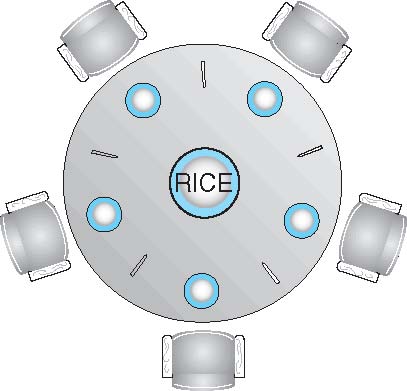 Philosophers spend their lives alternating thinking and eating
Don’t interact with their neighbors, occasionally try to pick up 2 chopsticks (one at a time) to eat from bowl
Need both to eat, then release both when done
In the case of 5 philosophers
Shared data 
Bowl of rice (data set)
Semaphore chopstick [5] initialized to 1
September 22
Copyright 2018 Silberschatz, Gavin & Gagne
11
Dining-Philosophers Problem Algorithm
The structure of Philosopher i:
do { 
    wait (chopstick[i] );
	  wait (chopStick[ (i + 1) % 5] );
	
	             //  eat

	  signal (chopstick[i] );
	  signal (chopstick[ (i + 1) % 5] );
	
                 //  think

} while (TRUE);
  What is the problem with this algorithm?
September 22
Copyright 2018 Silberschatz, Gavin & Gagne
12
Monitor Solution to Dining Philosophers
monitor DiningPhilosophers
{ 
	enum { THINKING; HUNGRY, EATING) state [5] ;
	condition self [5];

	void pickup (int i) { 
	       state[i] = HUNGRY;
	       test(i);
	       if (state[i] != EATING) self[i].wait;
}
	
   void putdown (int i) { 
	       state[i] = THINKING;
                   // test left and right neighbors
	        test((i + 4) % 5);
	        test((i + 1) % 5);
}
September 22
Copyright 2018 Silberschatz, Gavin & Gagne
13
Solution to Dining Philosophers (Cont.)
void test (int i) { 
	        if ((state[(i + 4) % 5] != EATING) &&
	        (state[i] == HUNGRY) &&
	        (state[(i + 1) % 5] != EATING) ) { 
	             state[i] = EATING ;
		    self[i].signal () ;
	        }
   }

       initialization_code() { 
	       for (int i = 0; i < 5; i++)
	       state[i] = THINKING;
	     }
}
September 22
Copyright 2018 Silberschatz, Gavin & Gagne
14
Solution to Dining Philosophers (Cont.)
Each philosopher i invokes the operations pickup() and putdown() in the following sequence:

              DiningPhilosophers.pickup(i);

                   EAT

              DiningPhilosophers.putdown(i);

No deadlock, but starvation is possible
September 22
Copyright 2018 Silberschatz, Gavin & Gagne
15
A Monitor to Allocate Single Resource
monitor ResourceAllocator 
{ 
	boolean busy; 
	condition x; 
	void acquire(int time) { 
		if (busy) 
			x.wait(time); 
		busy = TRUE; 
	} 
	void release() { 
		busy = FALSE; 
		x.signal(); 
	} 
initialization code() {
	 busy = FALSE; 
	}
}
September 22
Copyright 2018 Silberschatz, Gavin & Gagne
16
Synchronization Examples
Solaris
Windows
Linux
Pthreads
September 22
Copyright 2018 Silberschatz, Gavin & Gagne
17
Solaris Synchronization
Implements a variety of locks to support multitasking, multithreading (including real-time threads), and multiprocessing
Uses adaptive mutexes for efficiency when protecting data from short code segments
Starts as a standard semaphore spin-lock
If lock held, and by a thread running on another CPU, spins
If lock held by non-run-state thread, block and sleep waiting for signal of lock being released
Uses condition variables 
Uses readers-writers locks when longer sections of code need access to data
Uses turnstiles to order the list of threads waiting to acquire either an adaptive mutex or reader-writer lock
Turnstiles are per-lock-holding-thread, not per-object
Priority-inheritance per-turnstile gives the running thread the highest of the priorities of the threads in its turnstile
September 22
Copyright 2018 Silberschatz, Gavin & Gagne
18
Windows Synchronization
Uses interrupt masks to protect access to global resources on uniprocessor systems
Uses spinlocks on multiprocessor systems
Spinlocking-thread will never be preempted
Also provides dispatcher objects user-land which may act mutexes, semaphores, events, and timers
Events
An event acts much like a condition variable
Timers notify one or more thread when time expired
Dispatcher objects either signaled-state (object available) or non-signaled state (thread will block)
September 22
Copyright 2018 Silberschatz, Gavin & Gagne
19
Linux Synchronization
Linux:
Prior to kernel Version 2.6, disables interrupts to implement short critical sections
Version 2.6 and later, fully preemptive
Linux provides:
Semaphores
atomic integers
spinlocks
reader-writer versions of both
On single-cpu system, spinlocks replaced by enabling and disabling kernel preemption
September 22
Copyright 2018 Silberschatz, Gavin & Gagne
20
Pthreads Synchronization
Pthreads API is OS-independent
It provides:
mutex locks
condition variable
Non-portable extensions include:
read-write locks
spinlocks
Alternative Approaches
Transactional Memory
OpenMP
Functional Programming Languages
Transactional Memory
A memory transaction is a sequence of read-write operations to memory that are performed atomically.

              void update()
			 {
				/* read/write memory */
			  }
September 22
Copyright 2018 Silberschatz, Gavin & Gagne
23
OpenMP
OpenMP is a set of compiler directives and API that support parallel progamming.

              void update(int value)
			 {
				#pragma omp critical
				{
					count += value
				}
			  }

The code contained within the #pragma omp critical directive is treated as a critical section and performed atomically.
September 22
Copyright 2018 Silberschatz, Gavin & Gagne
24
Functional Programming Languages
Functional programming languages offer a different paradigm than procedural languages in that they do not maintain state. 
Variables are treated as immutable and cannot change state once they have been assigned a value.
There is increasing interest in functional languages such as Erlang and Scala for their approach in handling data races.
September 22
Copyright 2018 Silberschatz, Gavin & Gagne
25